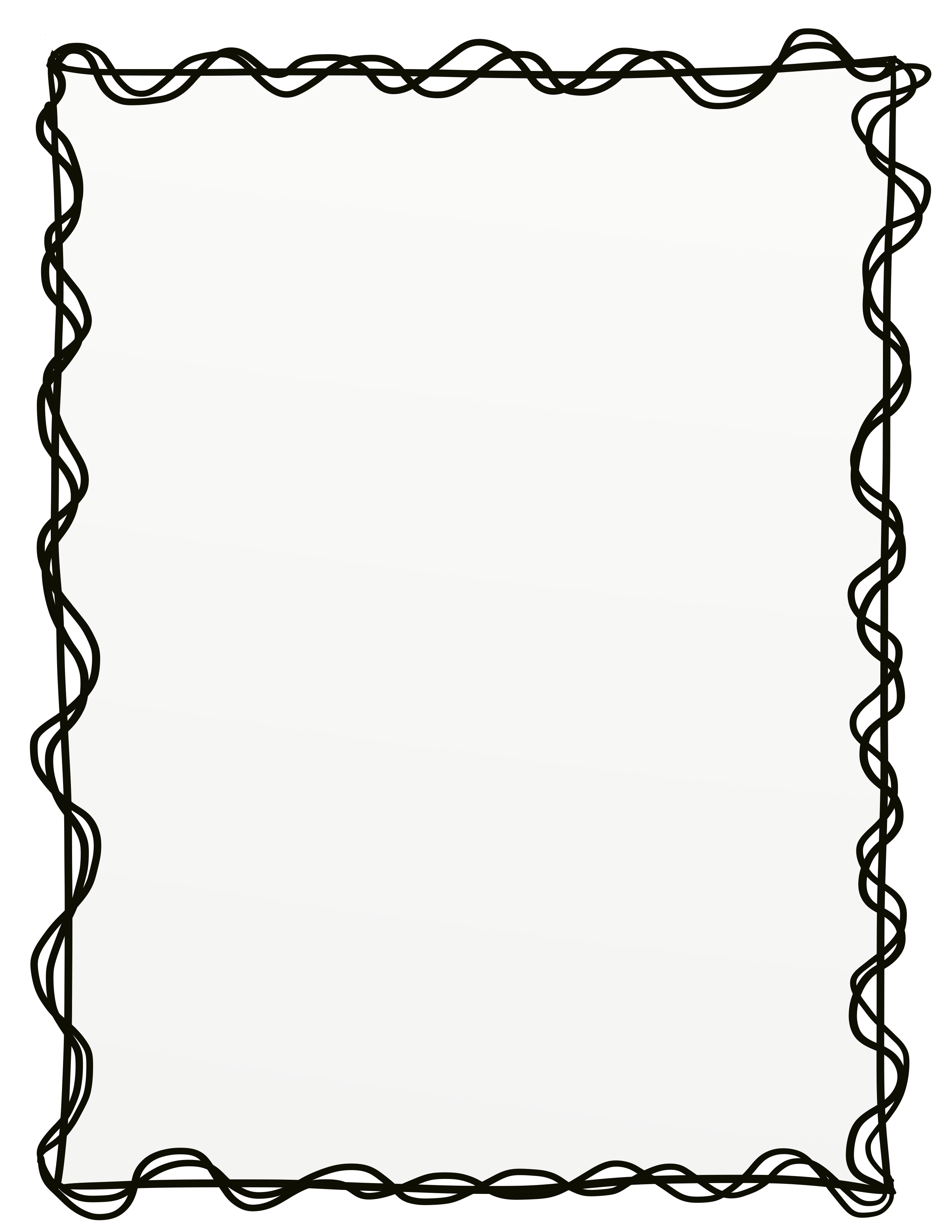 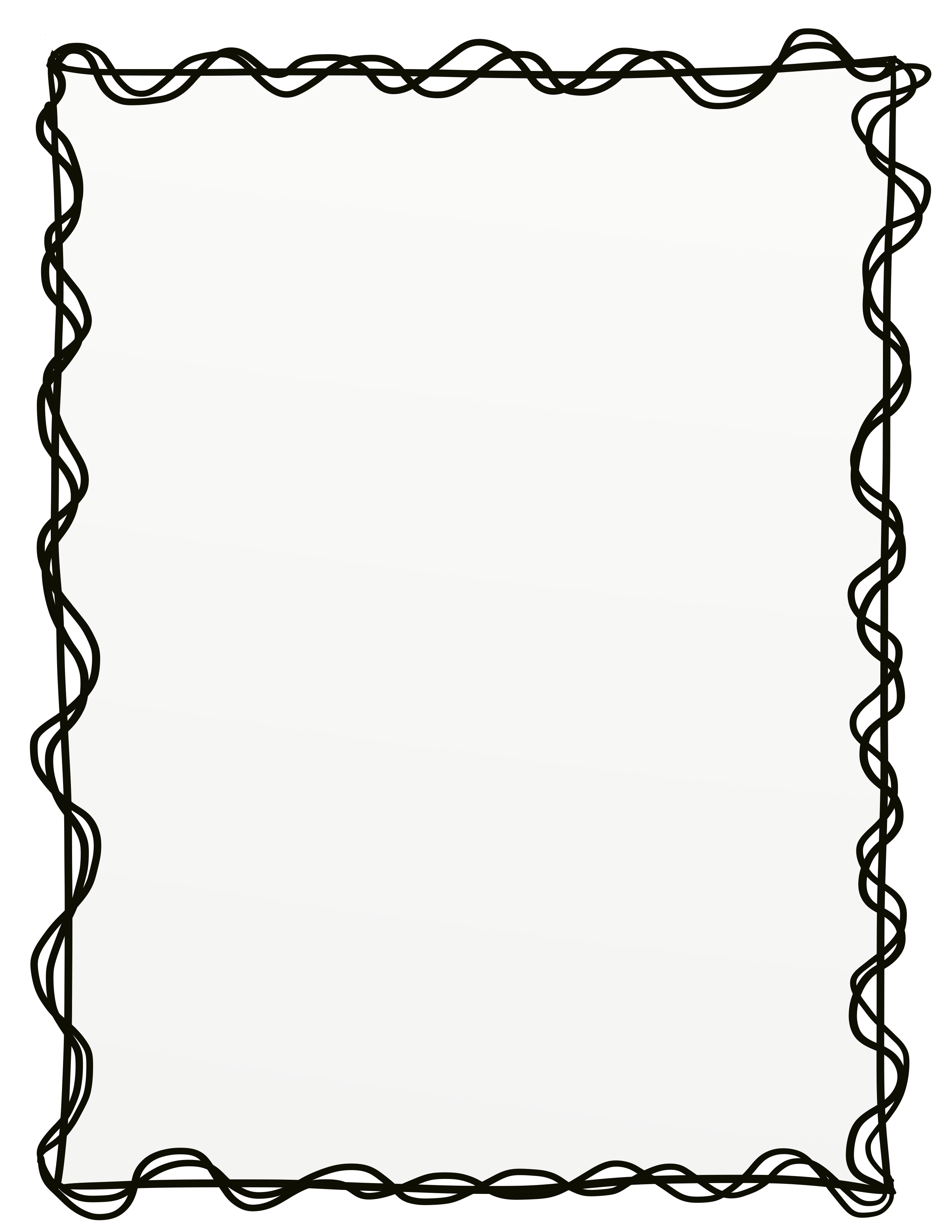 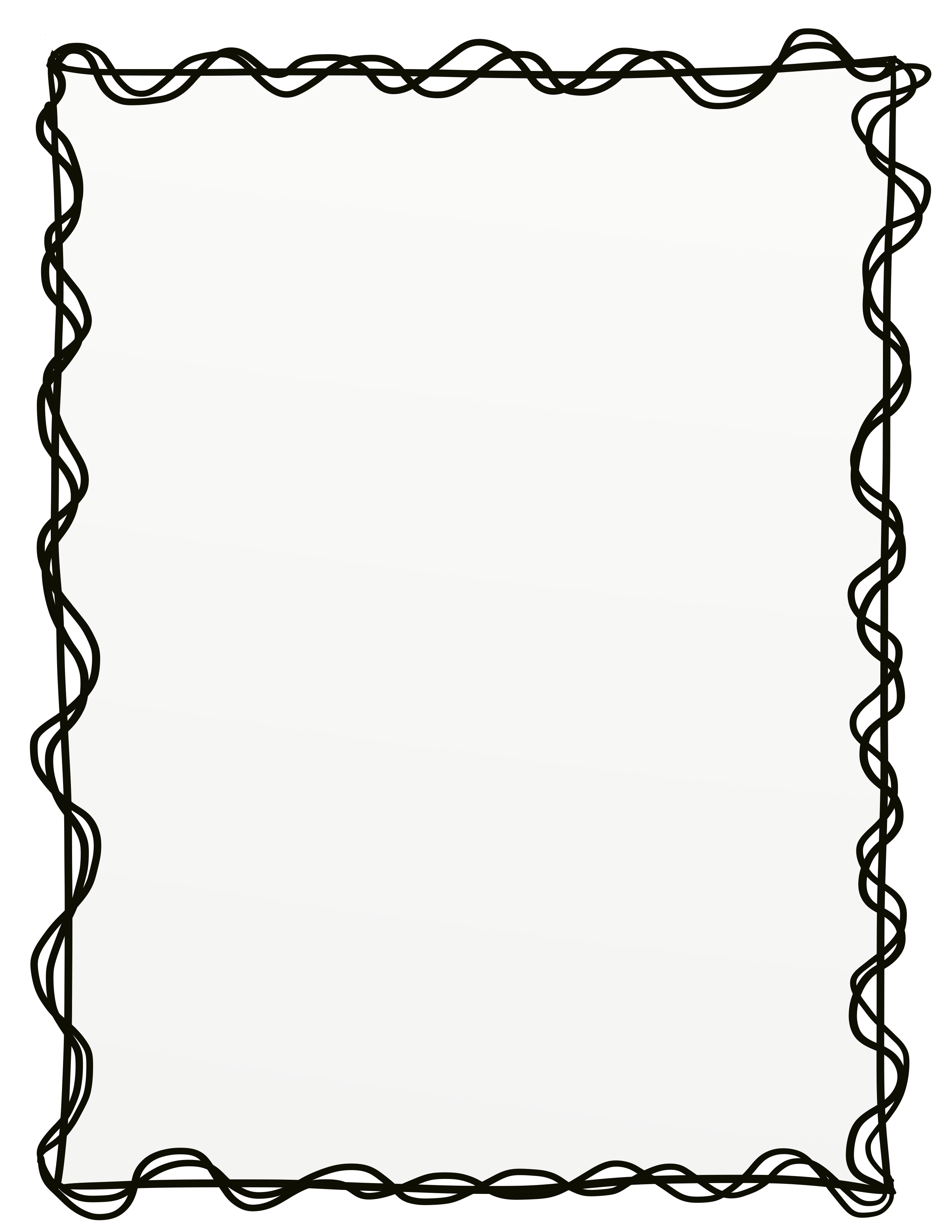 10.
1.
2.
3.
Yo ___ un profesor en la escuela.
La chica _____ dos hermanos en su familia.
Carla y yo _____ a clase muy tarde hoy.
¿_____ (tú) a mi fiesta el viernes?
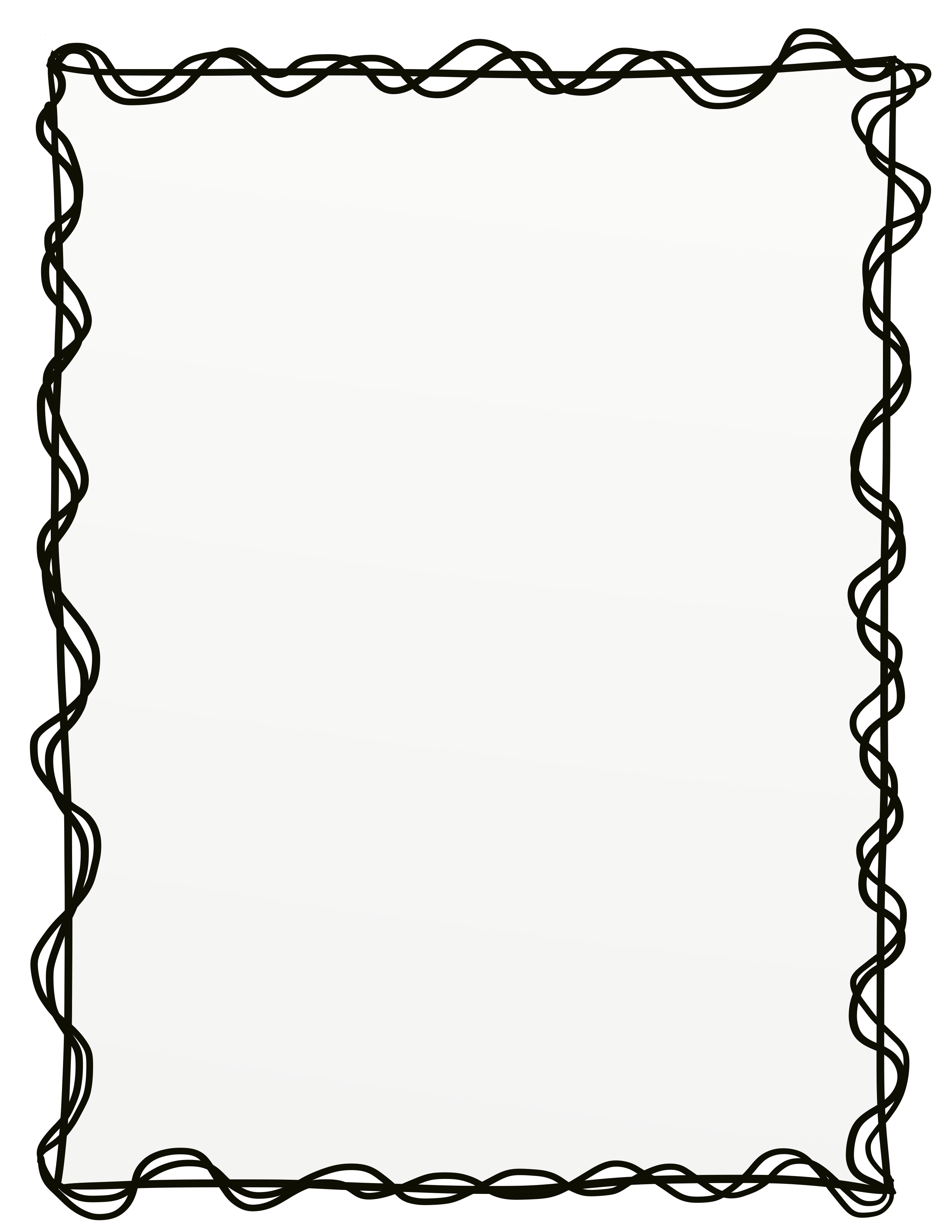 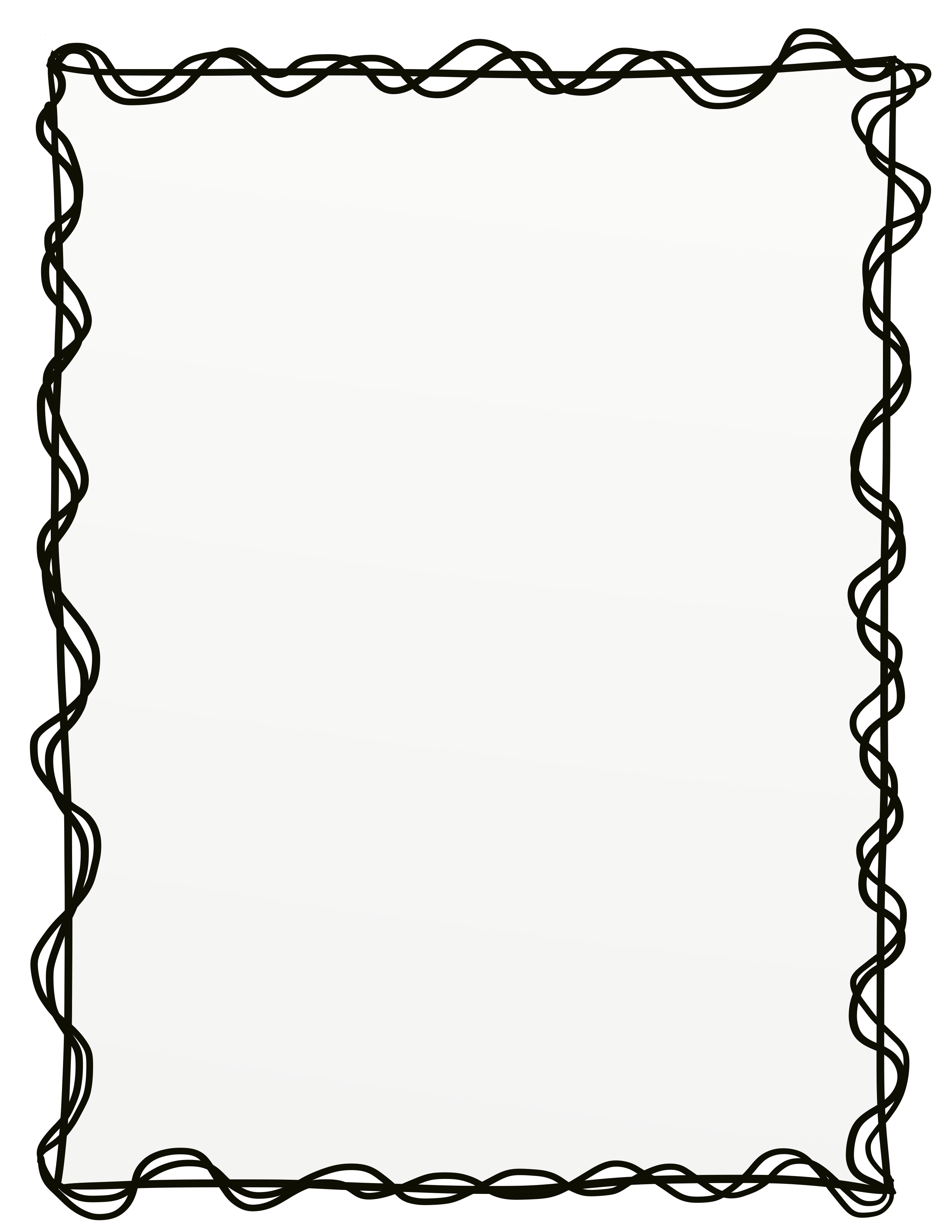 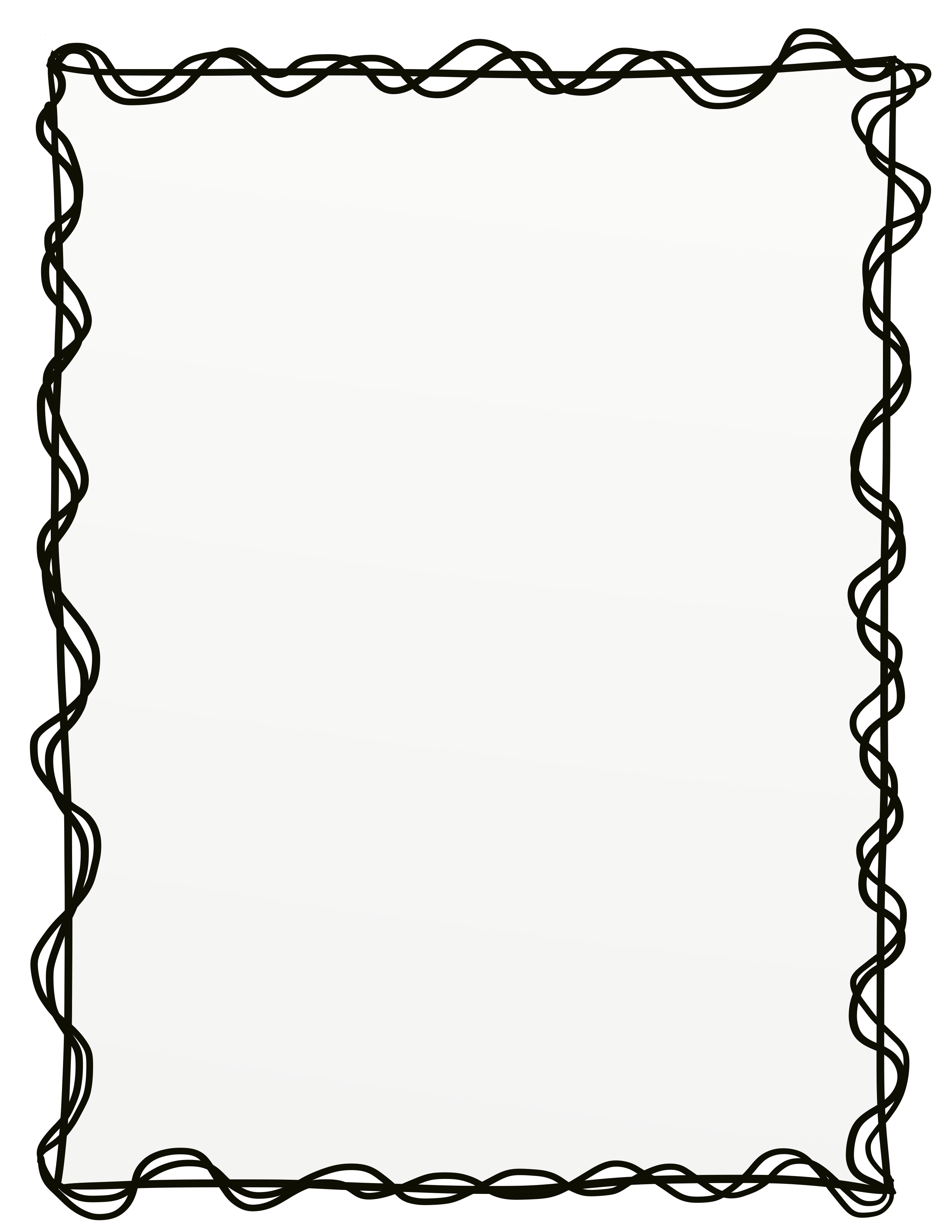 4.
6.
5.
¿_____ (tú) tarea en la clase de matemáticas?
George y Tom ______ que estudiar el vocabulario.
El turista _____ de Ecuador.
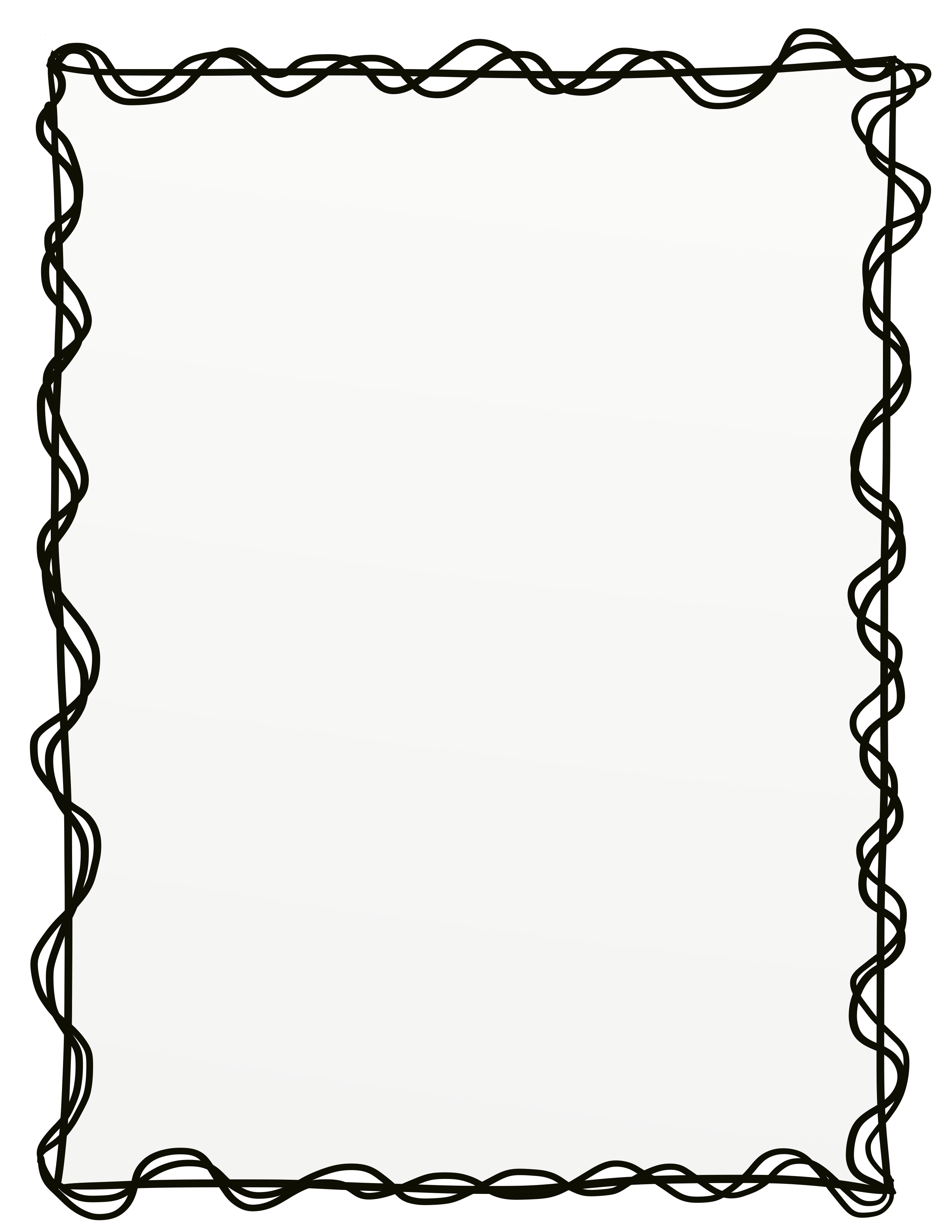 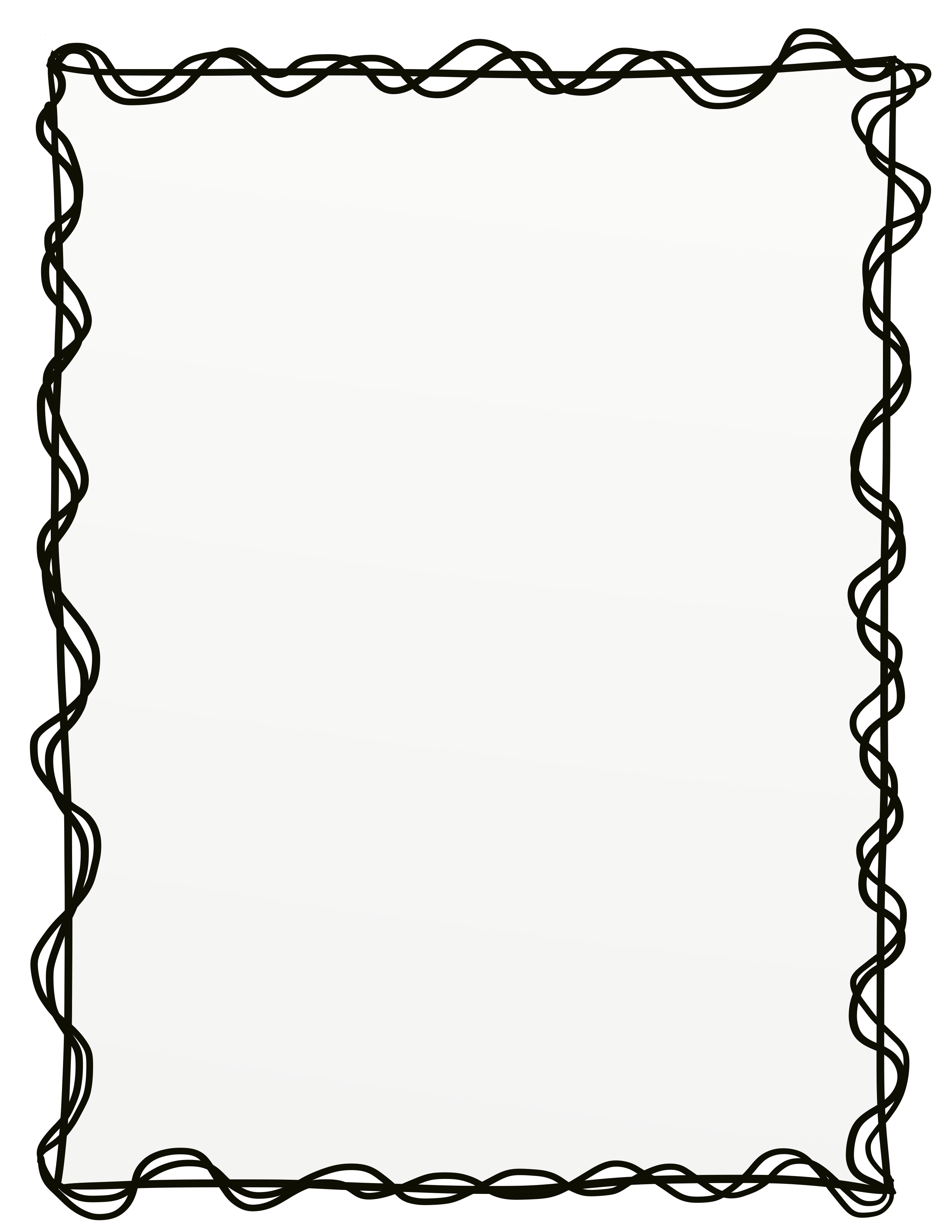 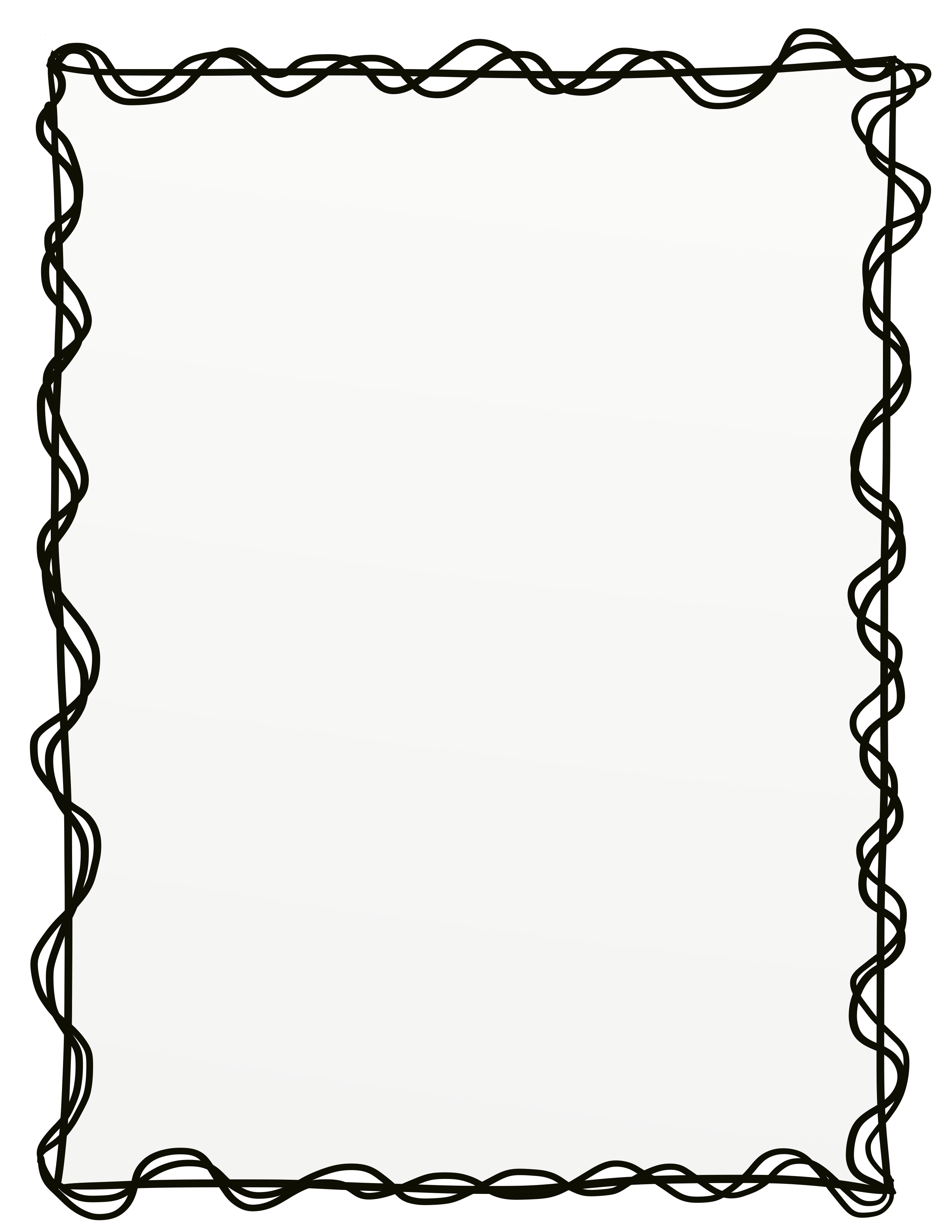 10.
7.
8.
9.
Yo ___ un profesor en la escuela.
Las estudiantes _____ de la escuela a las 3.
¿_____ (Ud.) un lápiz que yo puedo usar?
Justin Bieber _____ al concierto.
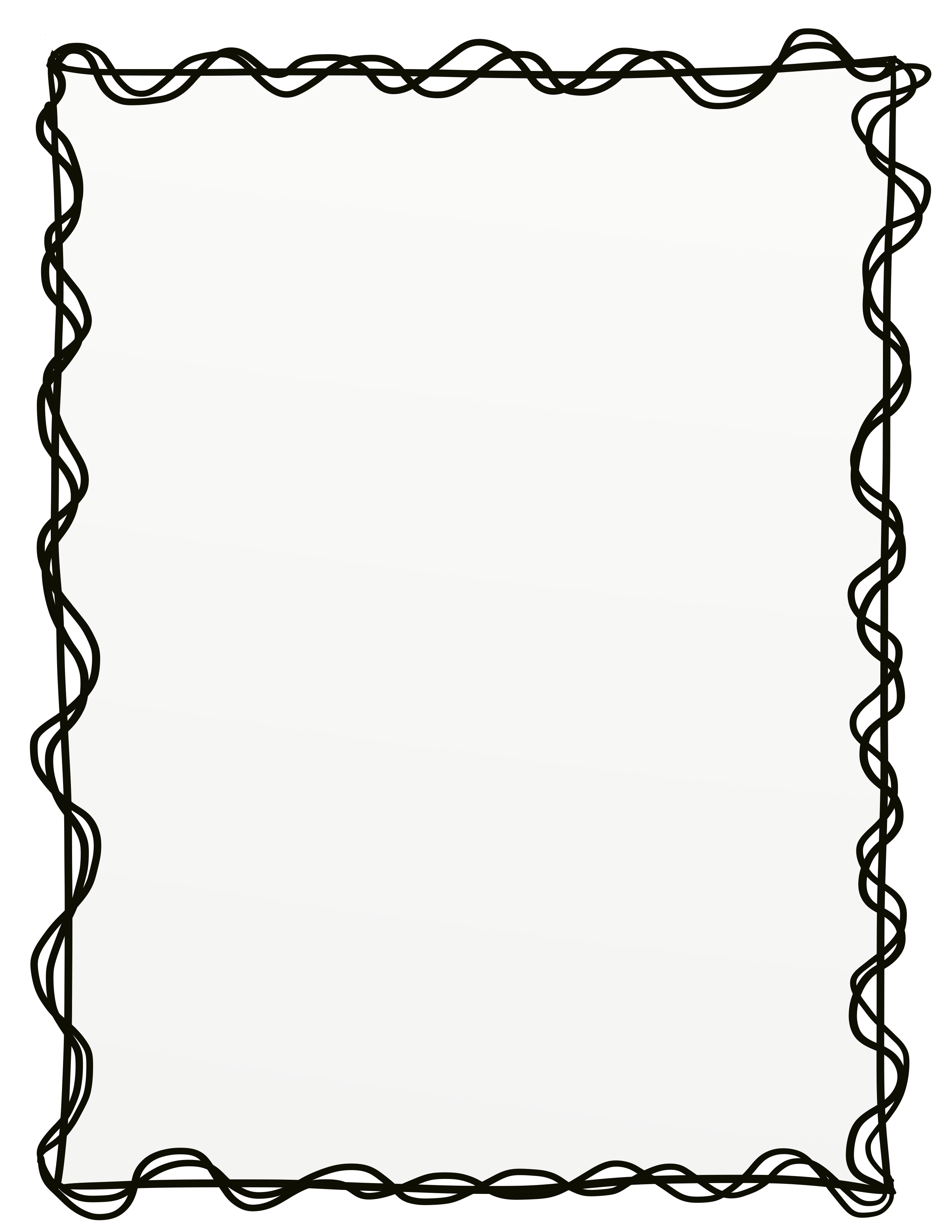 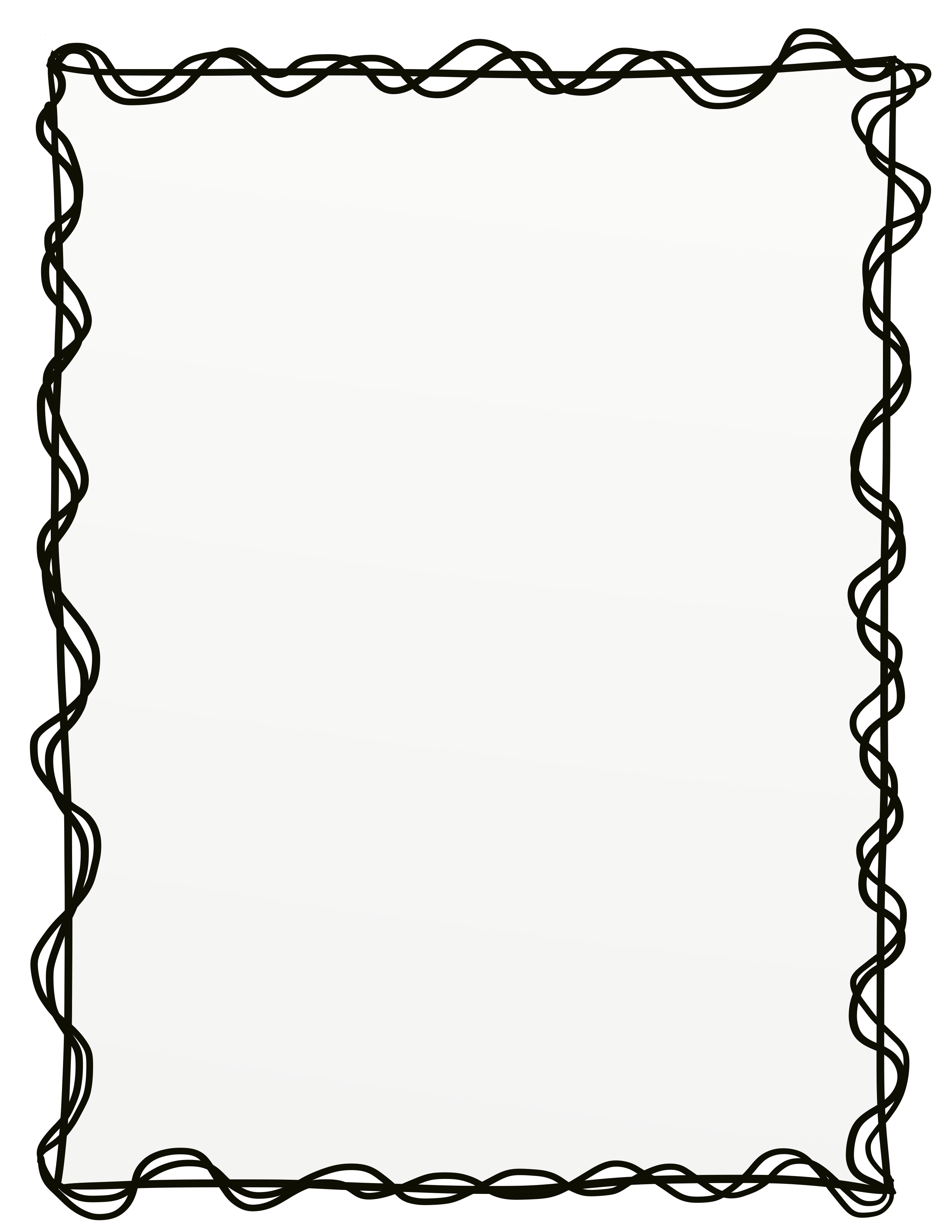 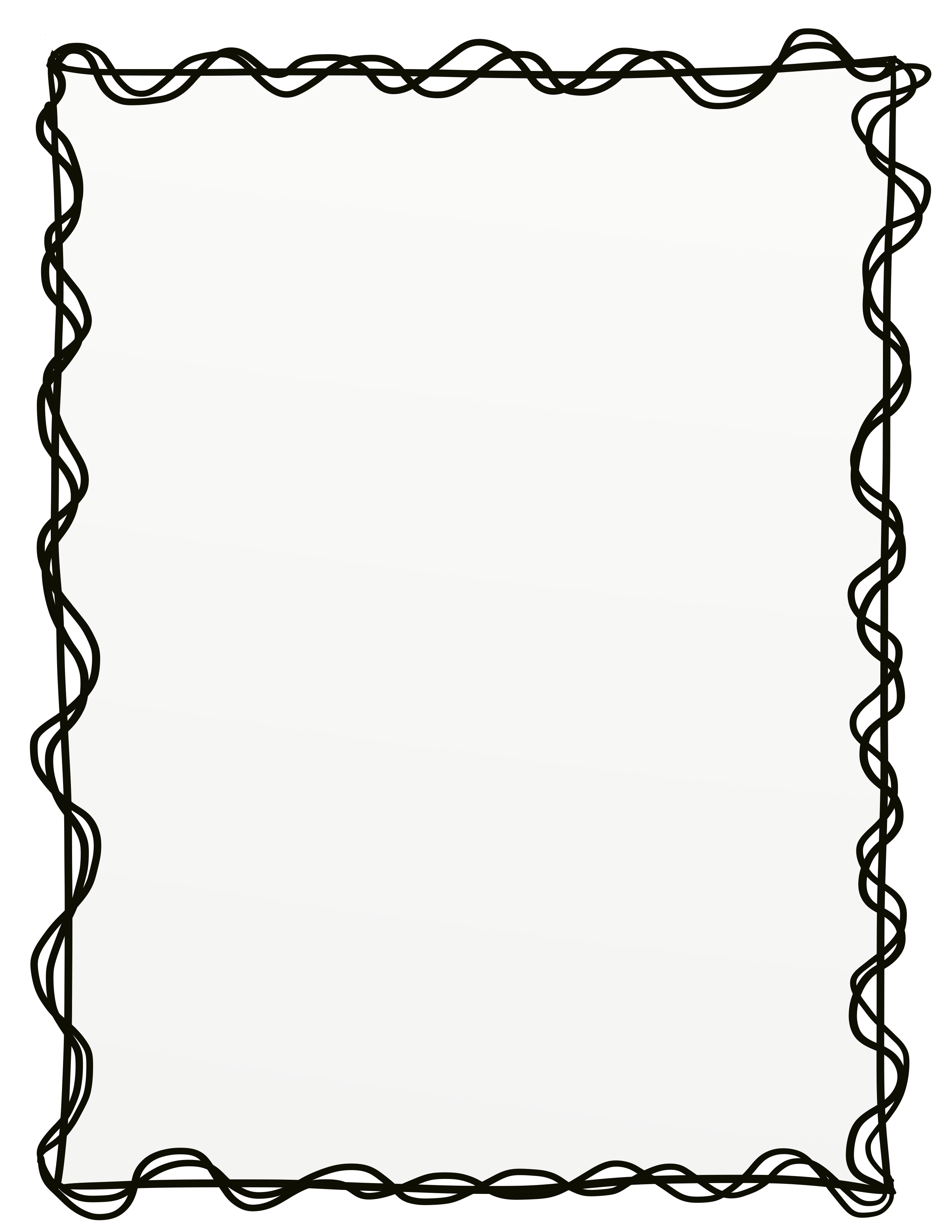 10.
12.
11.
Mark y yo _____ muchos amigos en nuestra clase.
Vosotros _____ ganas de  comer el chocolate.
Kylie y Kendall Jenner ______ de California.
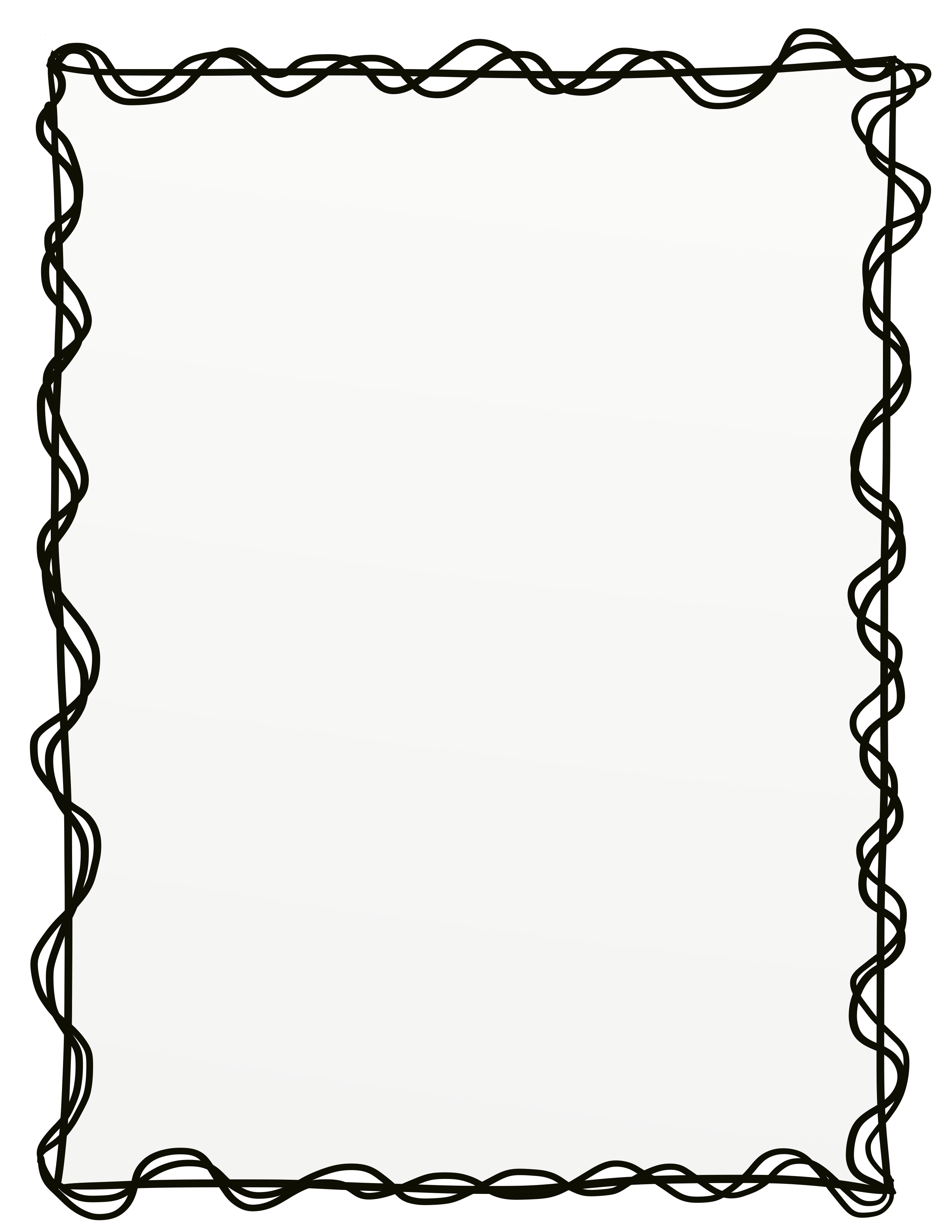 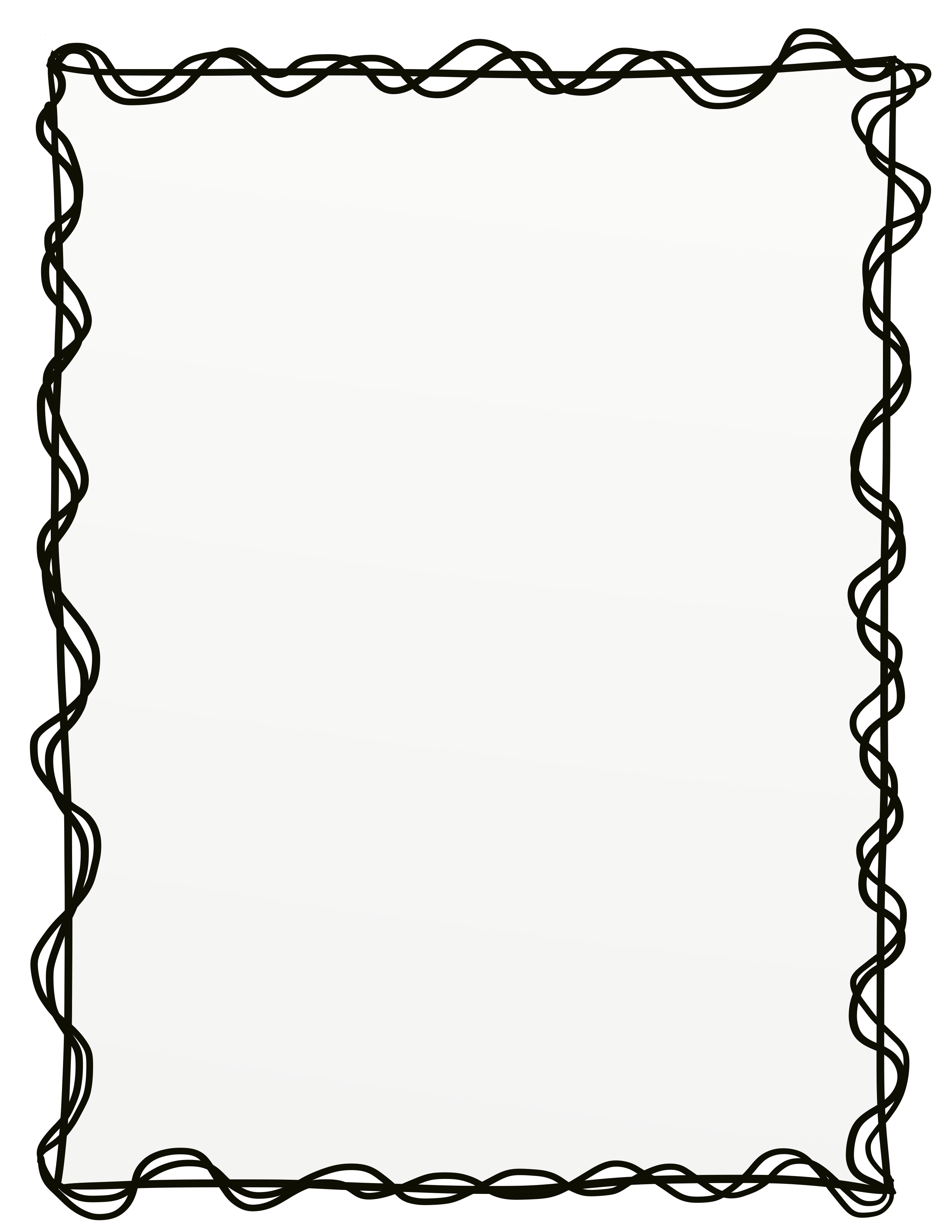 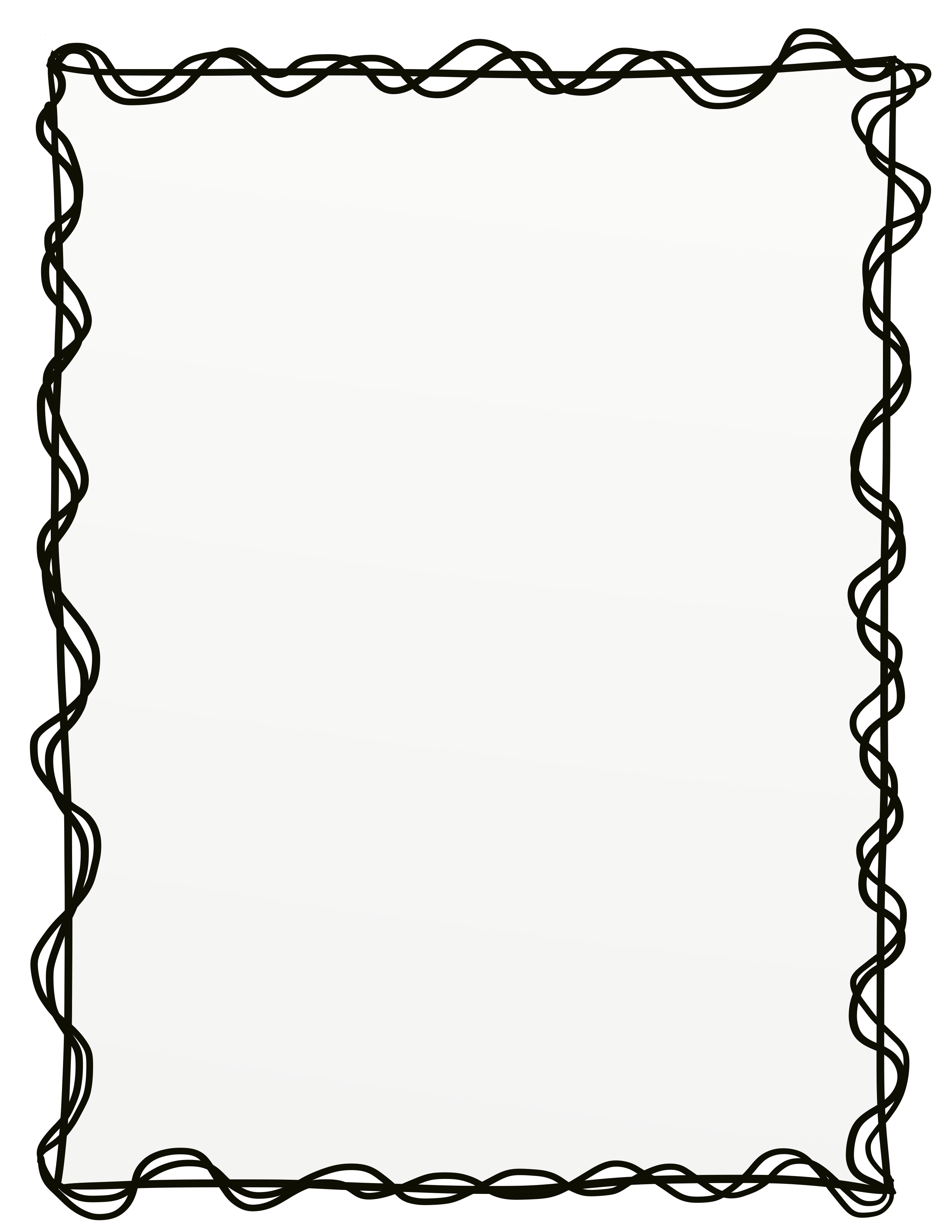 10.
13.
14.
15.
Yo ___ un profesor en la escuela.
Señora Novales _____ que enseñar el español.
¿_____ (Ud.) a la biblioteca para estudiar?
¿_____ (vosotros) de una clase de sociología?
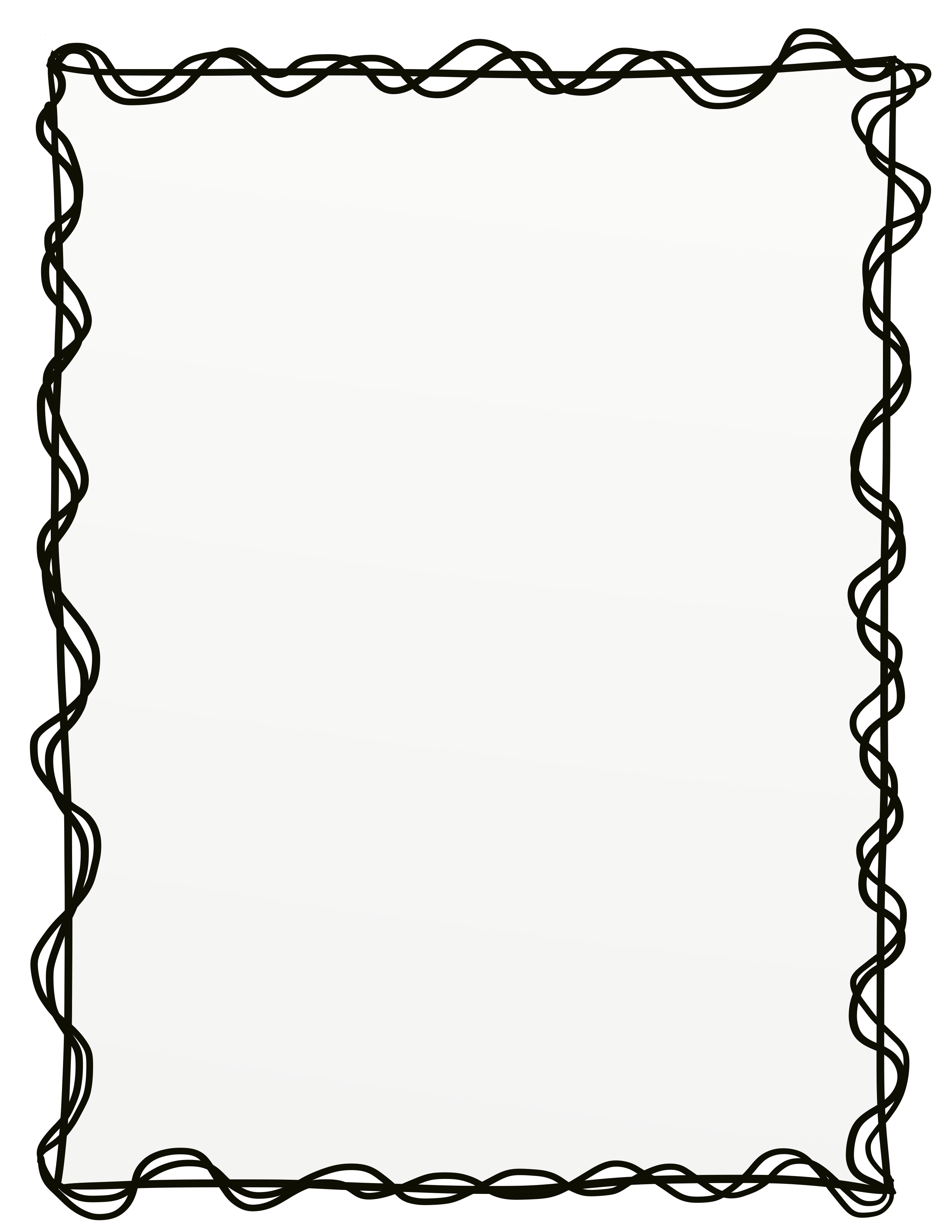 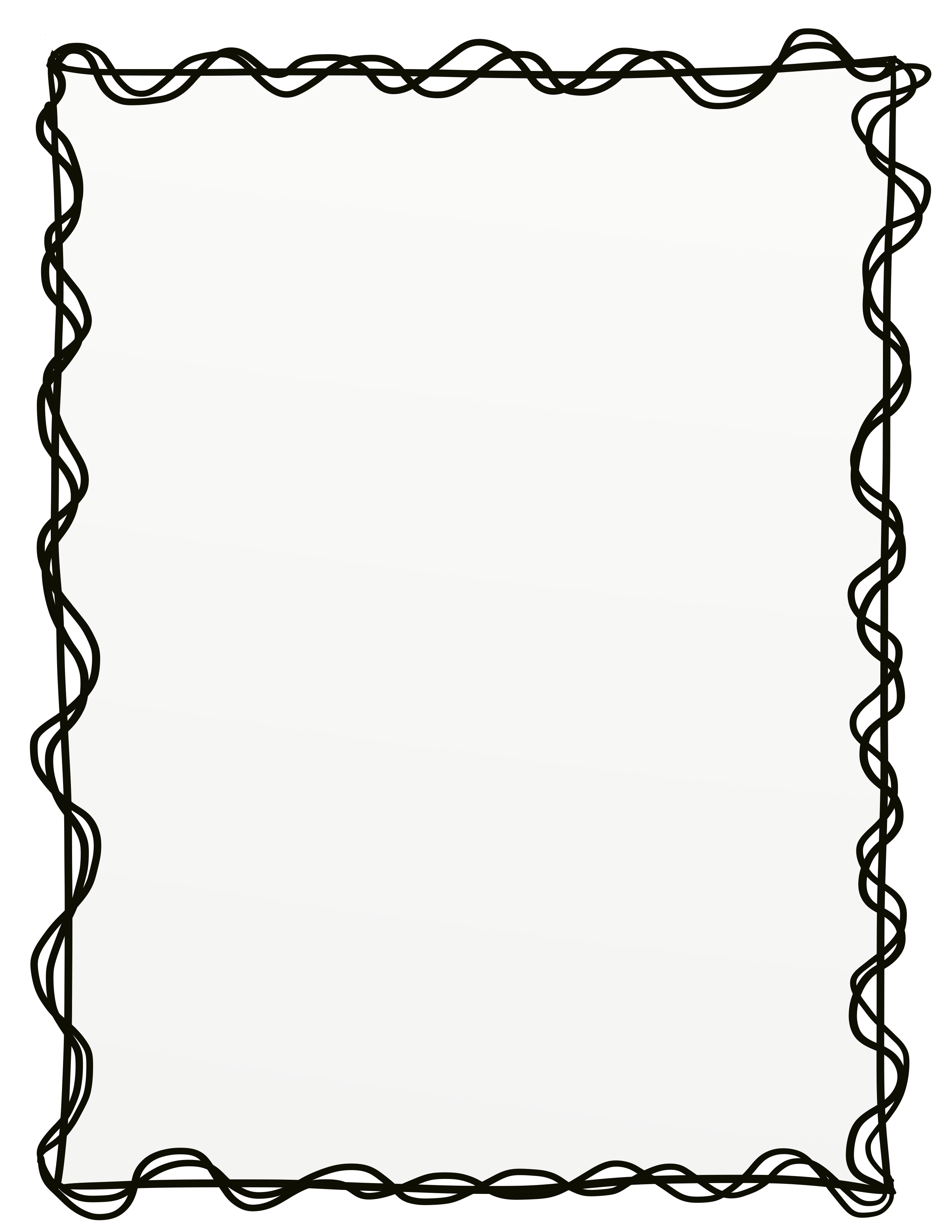 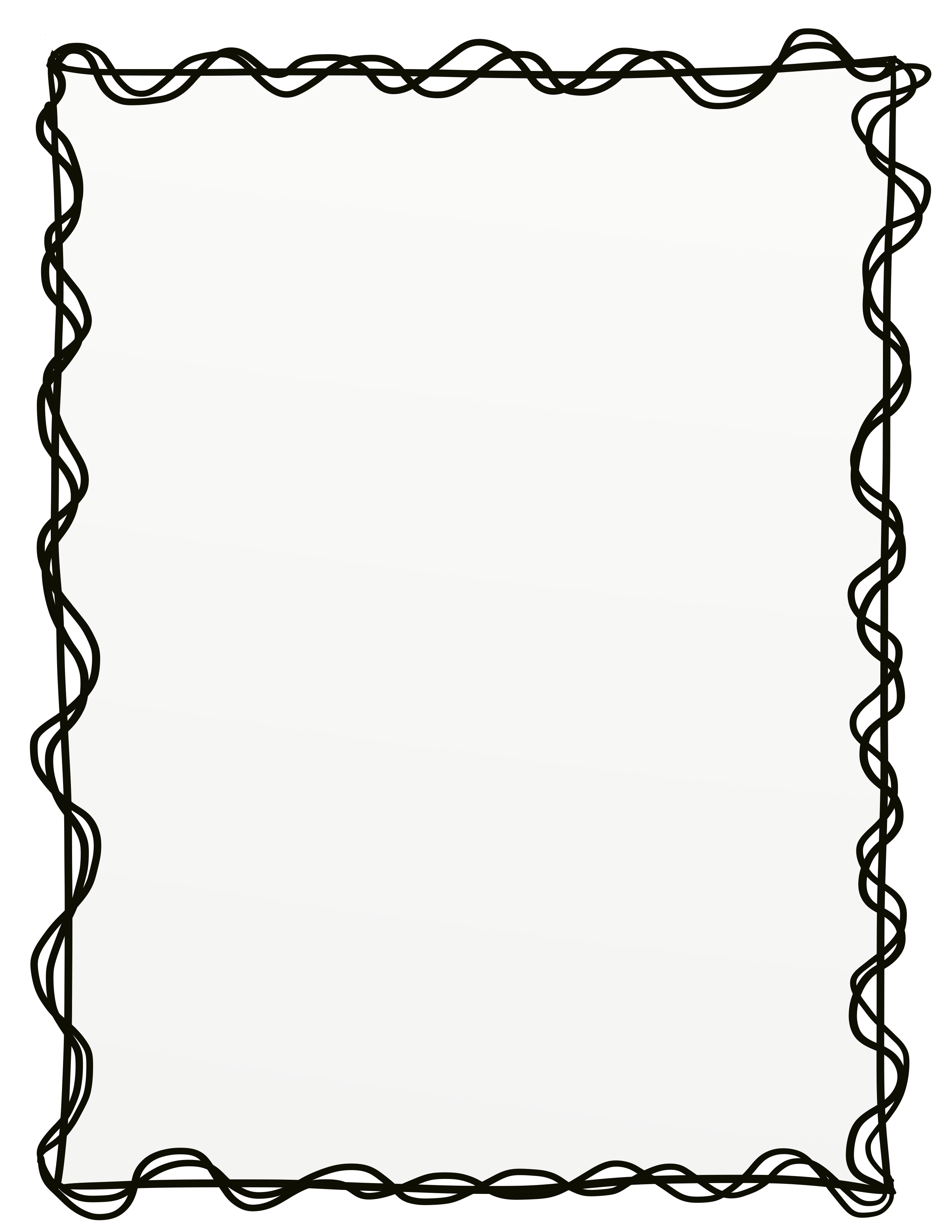 16.
18.
17.
Mis parientes _____ ganas de mirar la televisión.
El hombre _____ de Madrid.
Yo _____ una familia grande.
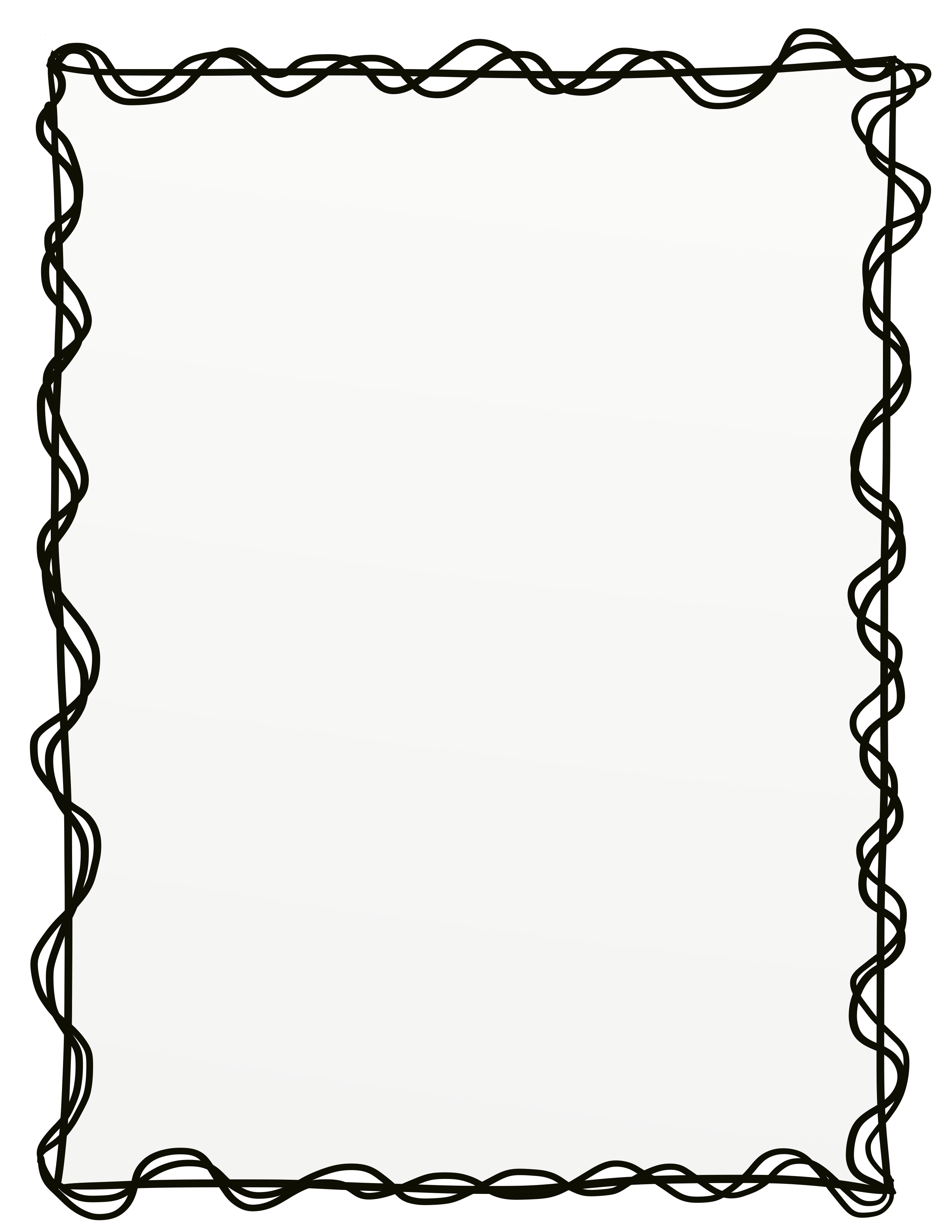 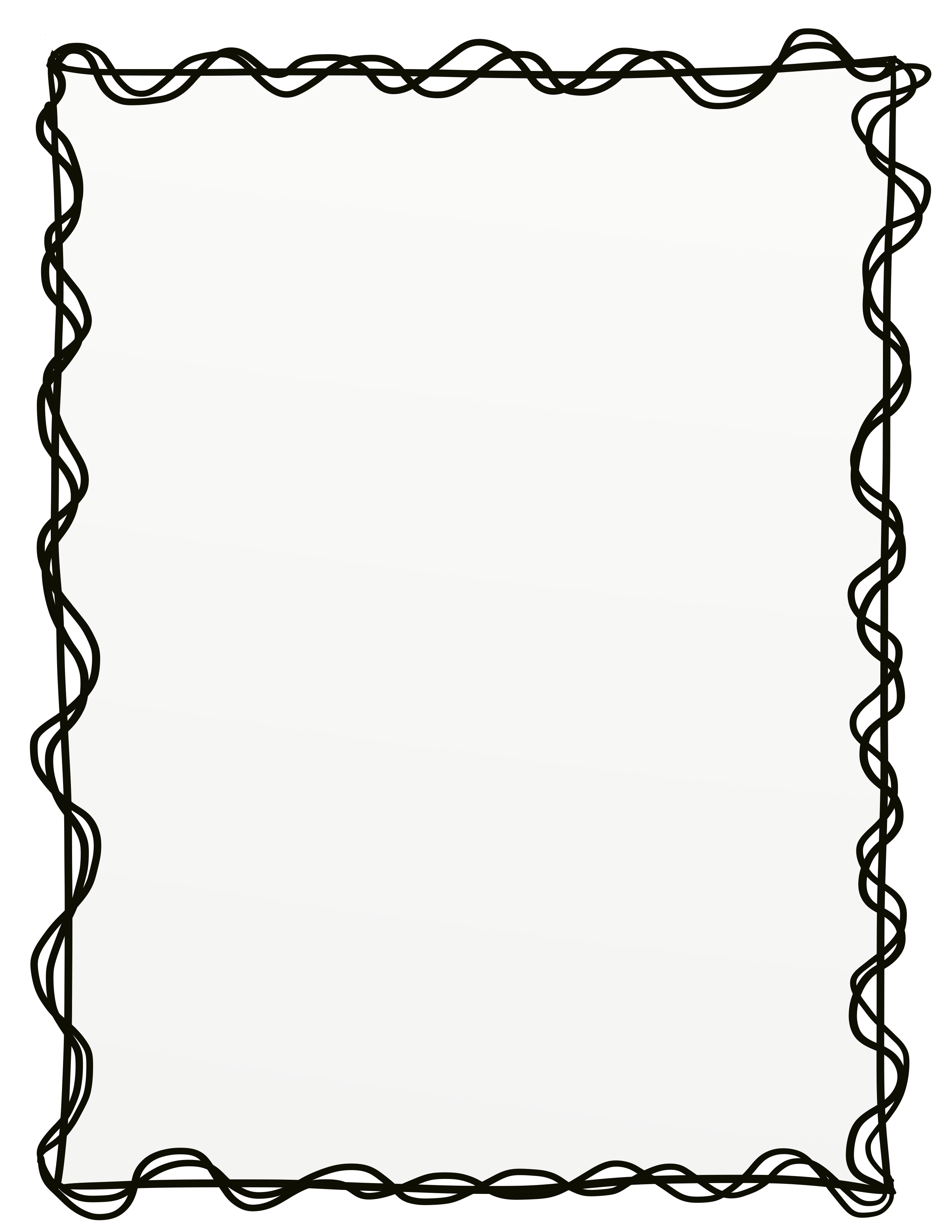 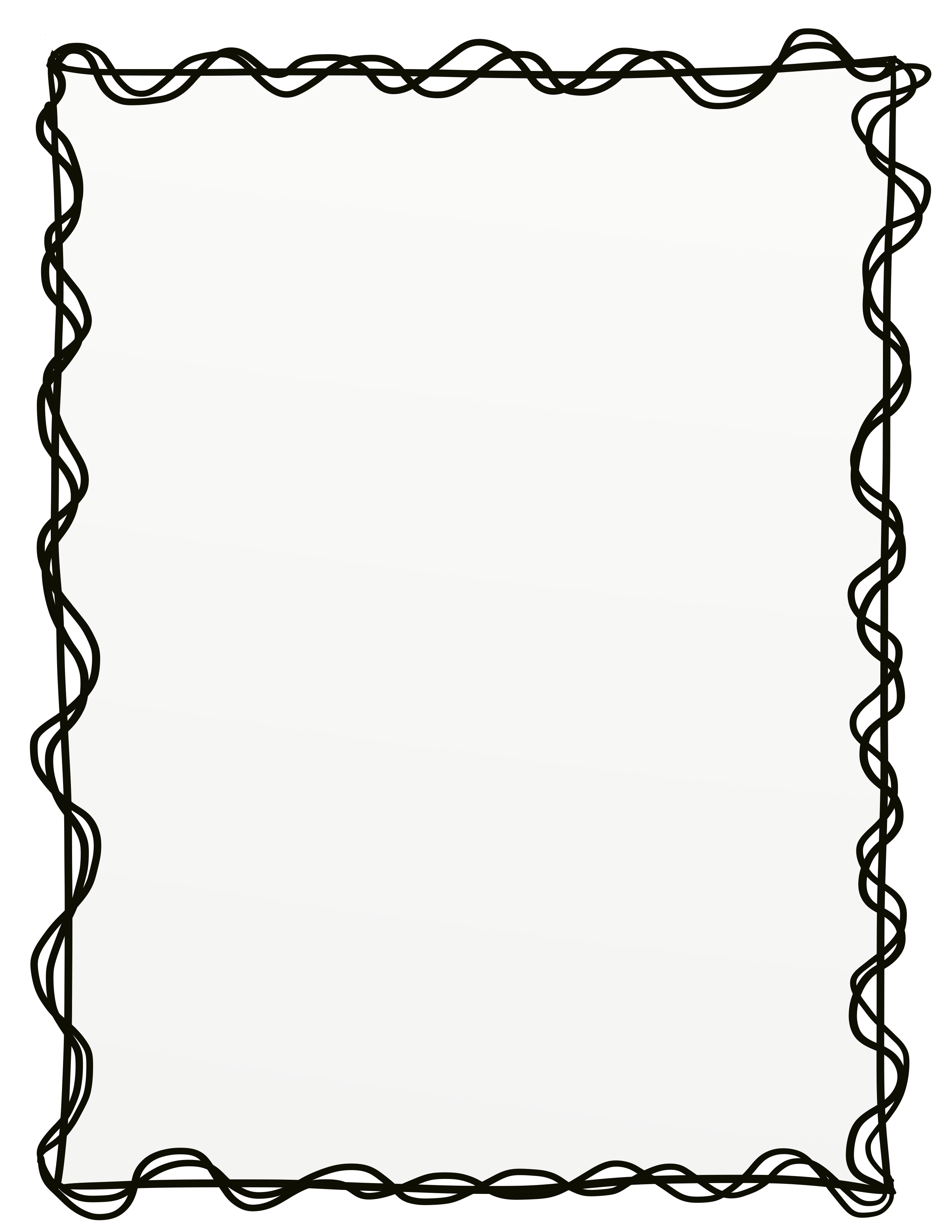 10.
19.
20.
21.
Yo ___ un profesor en la escuela.
Beyonce y 
Jay Z _____ una hija que se llama Blue Ivy.
Nosotros _____ a la casa a las 11 de la noche.
La clase ______ una prueba mañana.
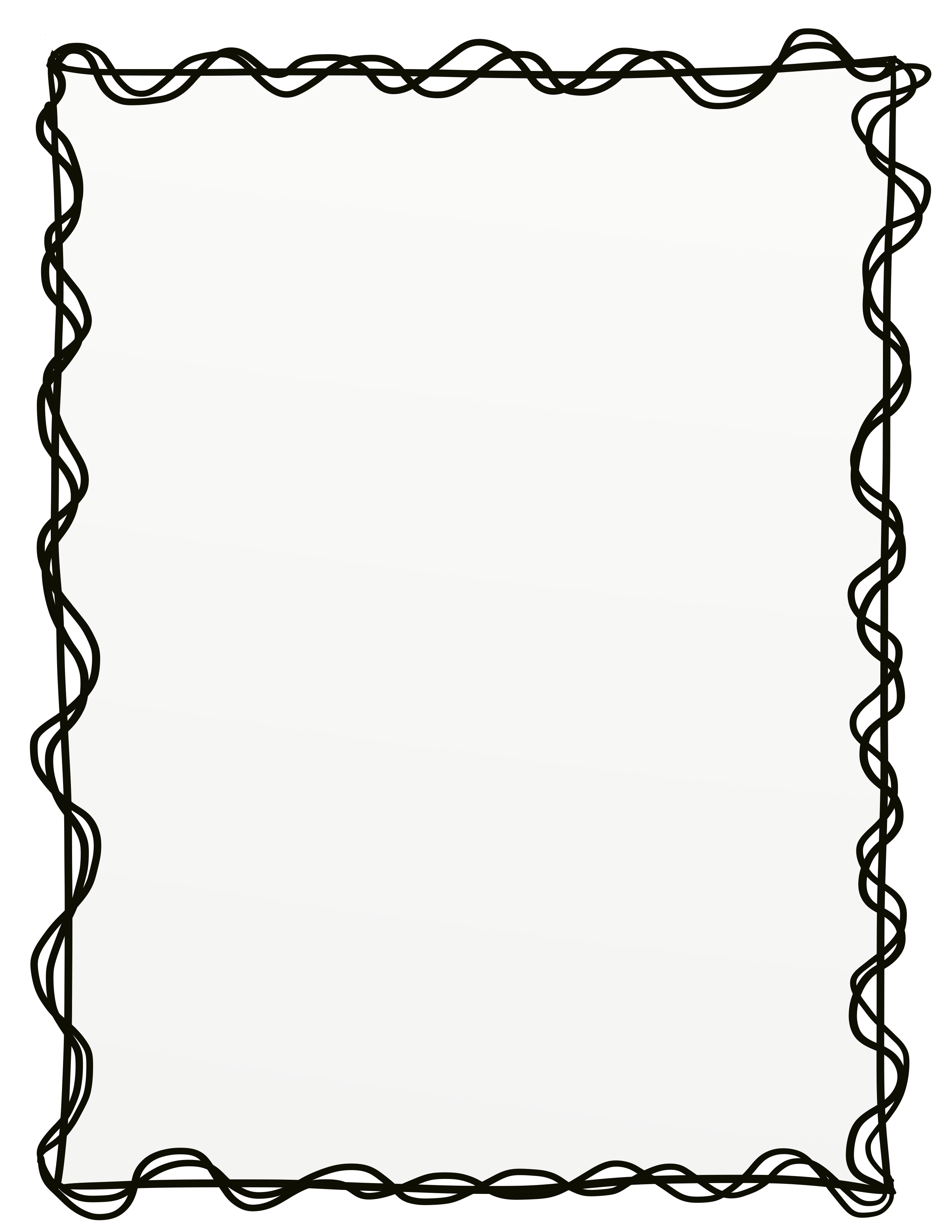 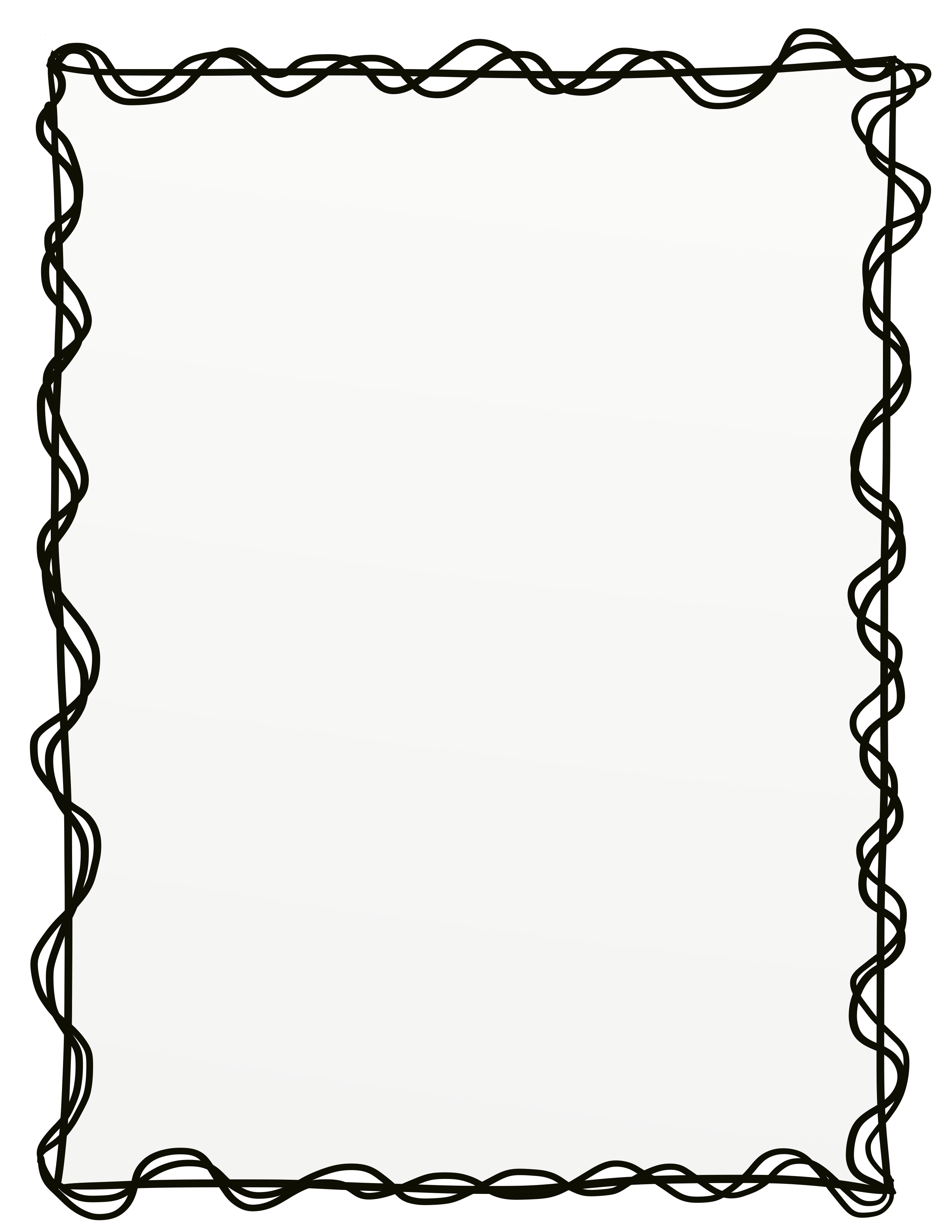 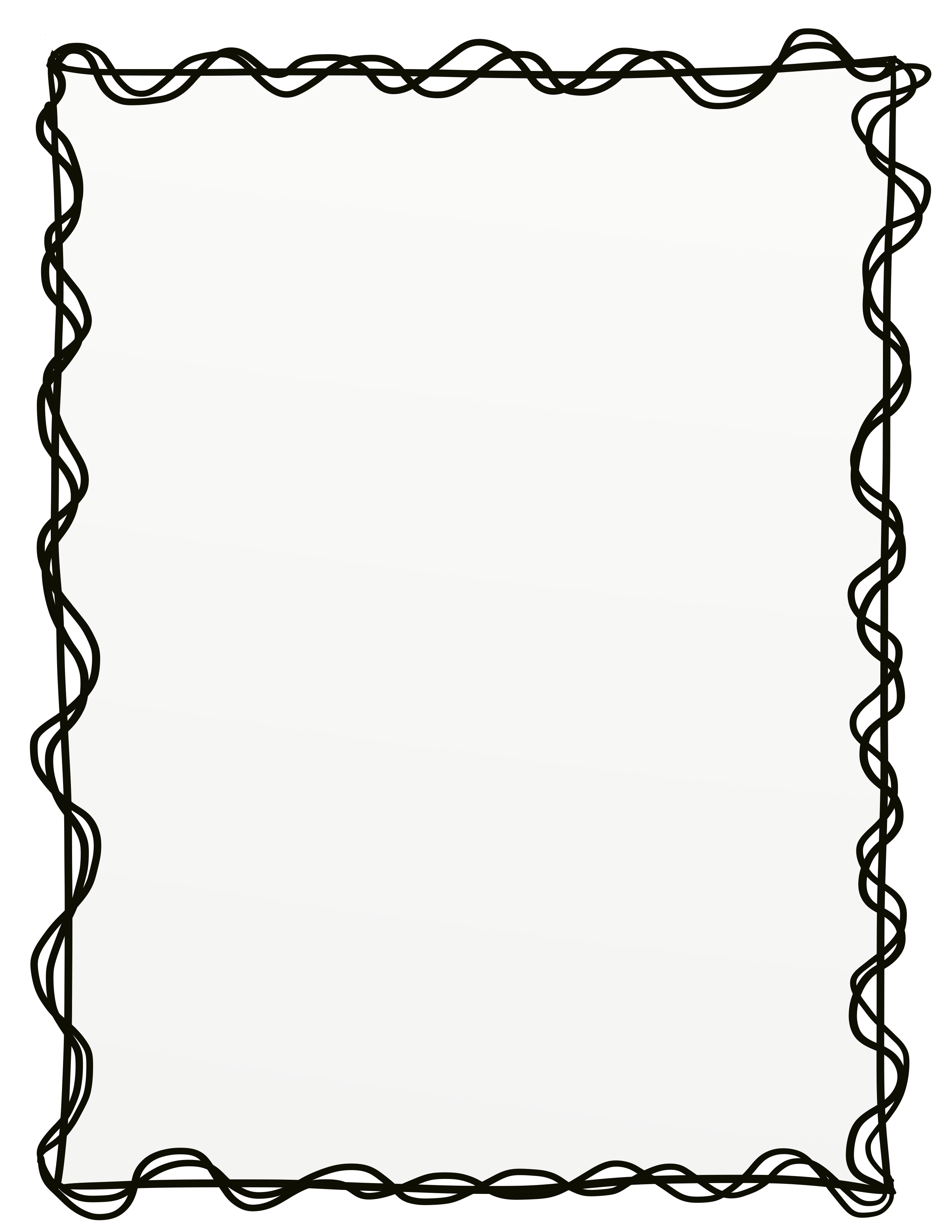 22.
24.
23.
Los pasajeros _____ que hablar con el conductor.
La familia _____ de los E.E.U.U.
Uds. _____ el lunes, ¿no?
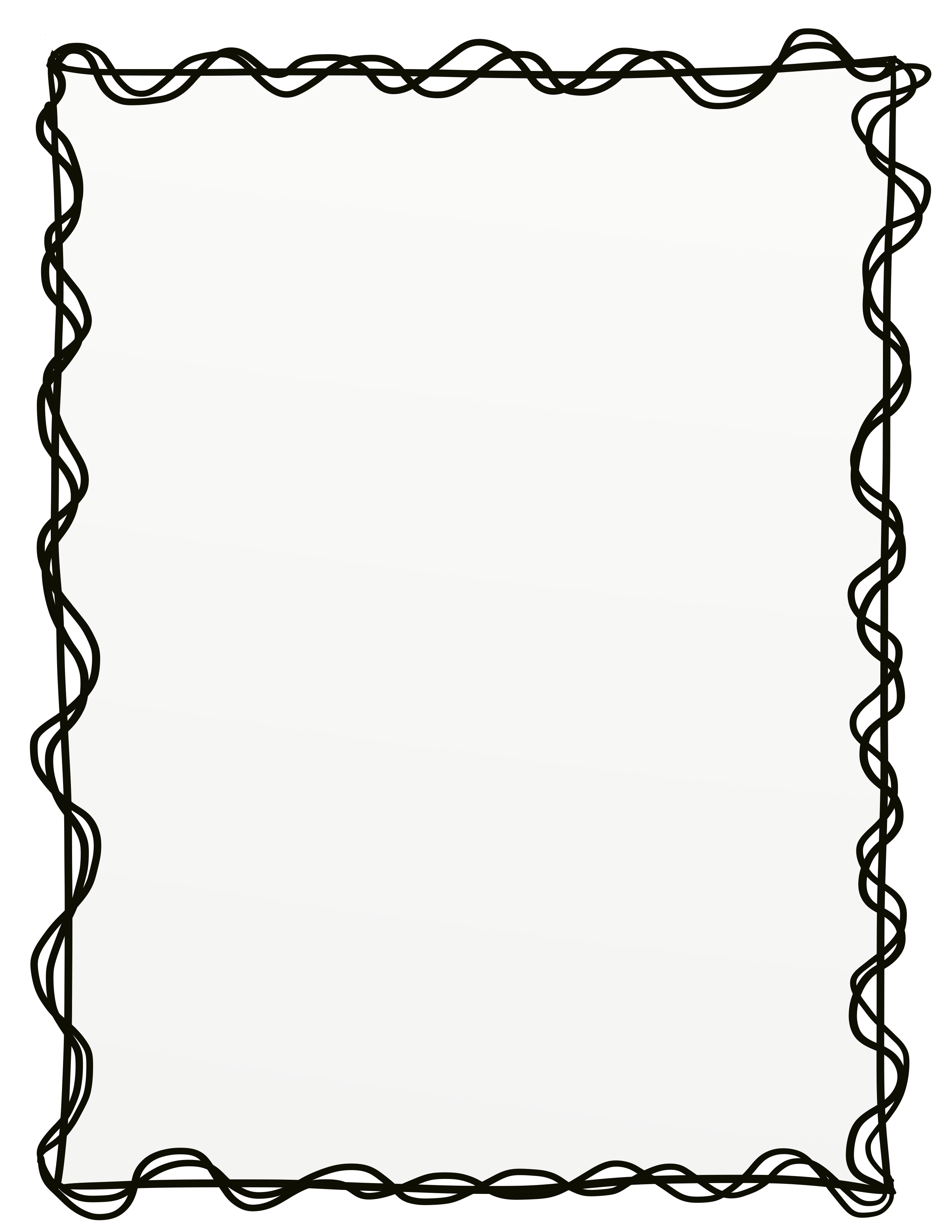 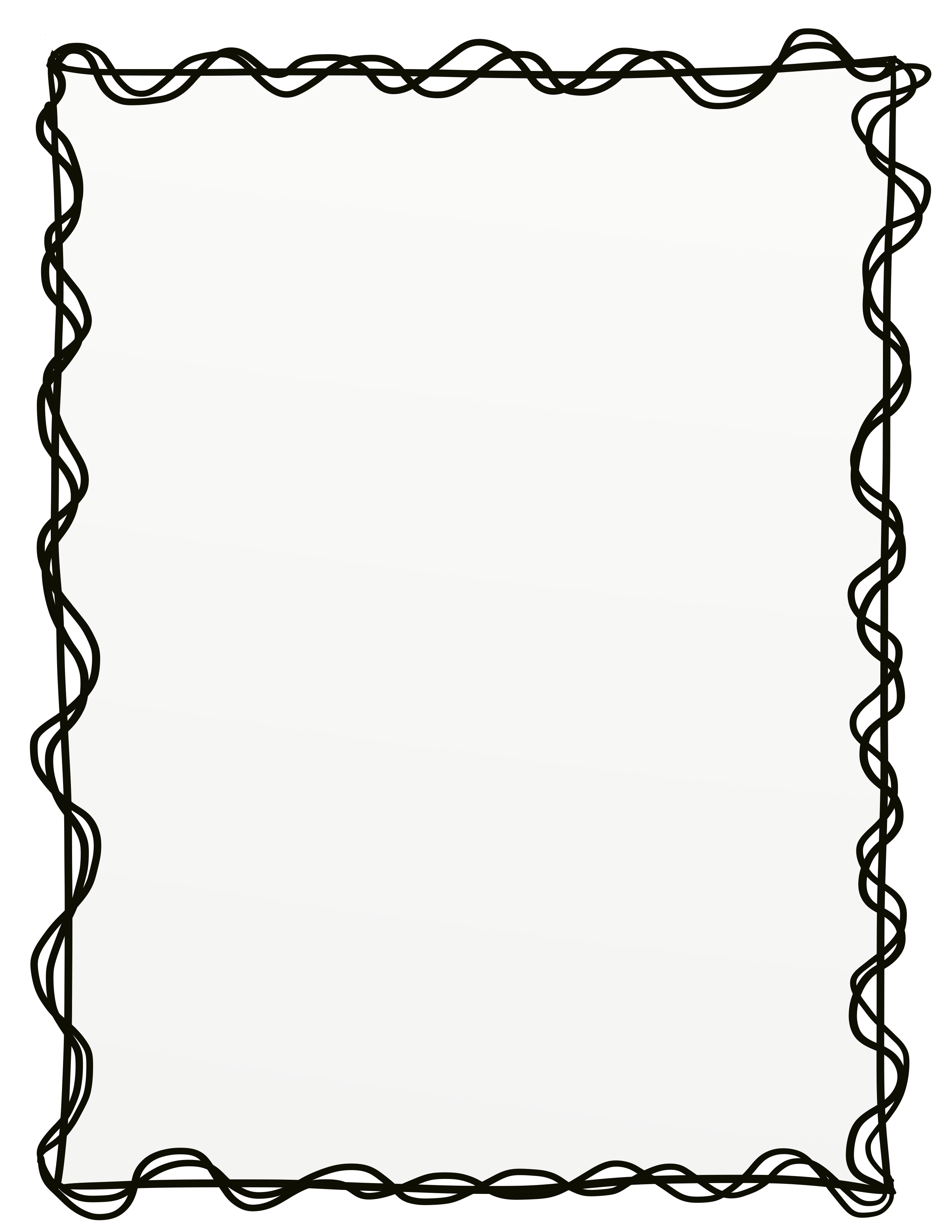 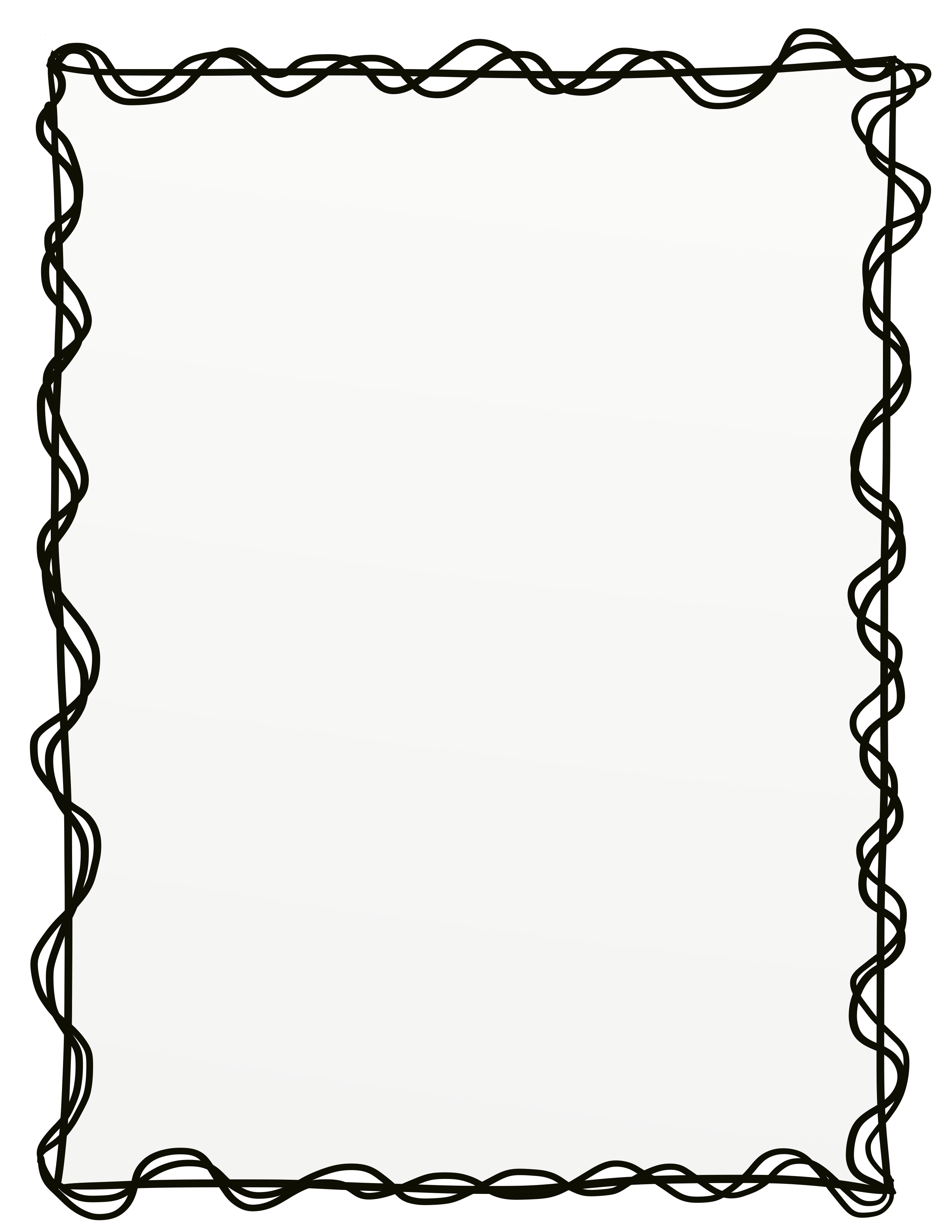 10.
25.
26.
27.
Yo ___ un profesor en la escuela.
Mis amigos y yo ______ un horario difícil.
Yo _____ del estadio. Me gusta correr.
¿A qué hora _____ (Uds.) a la cafetería?
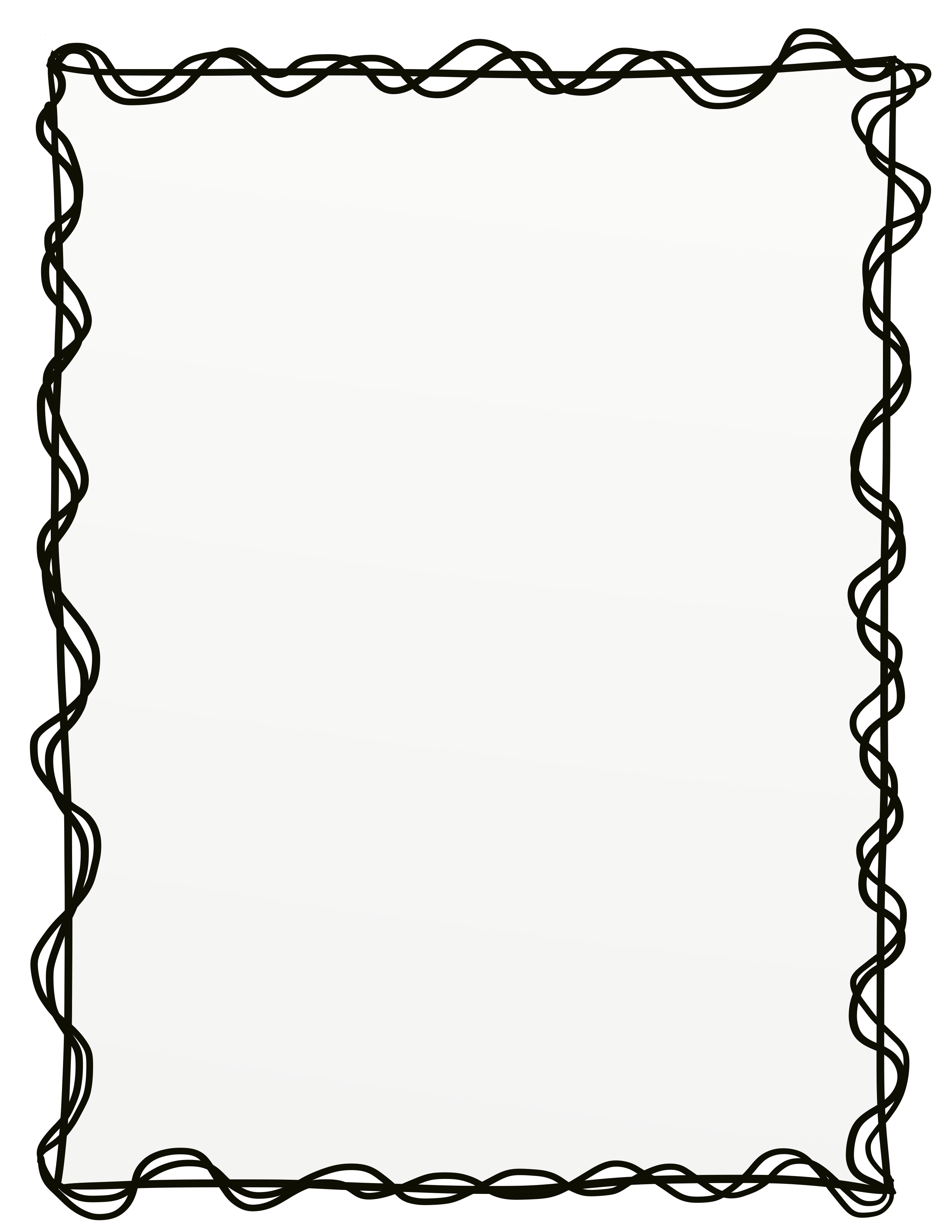 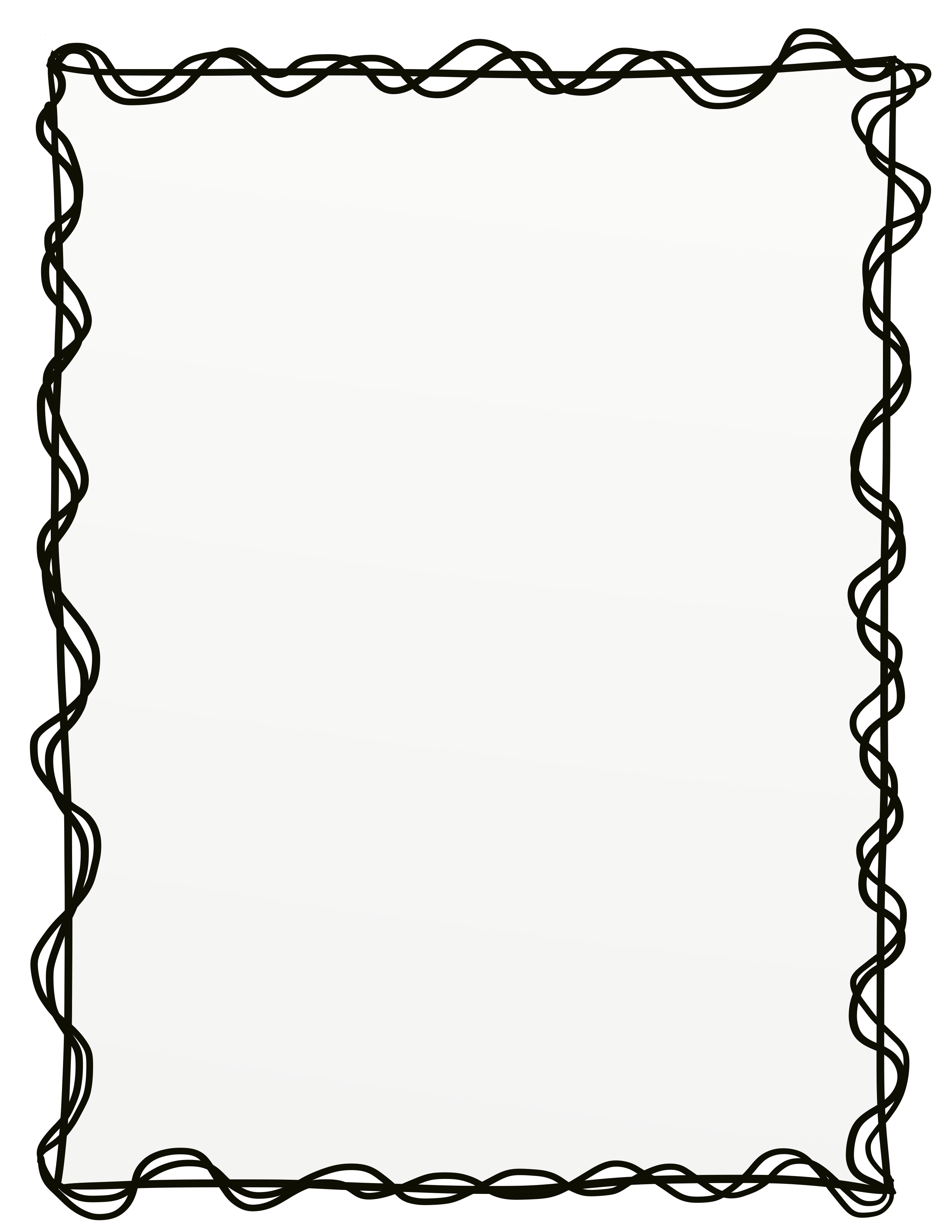 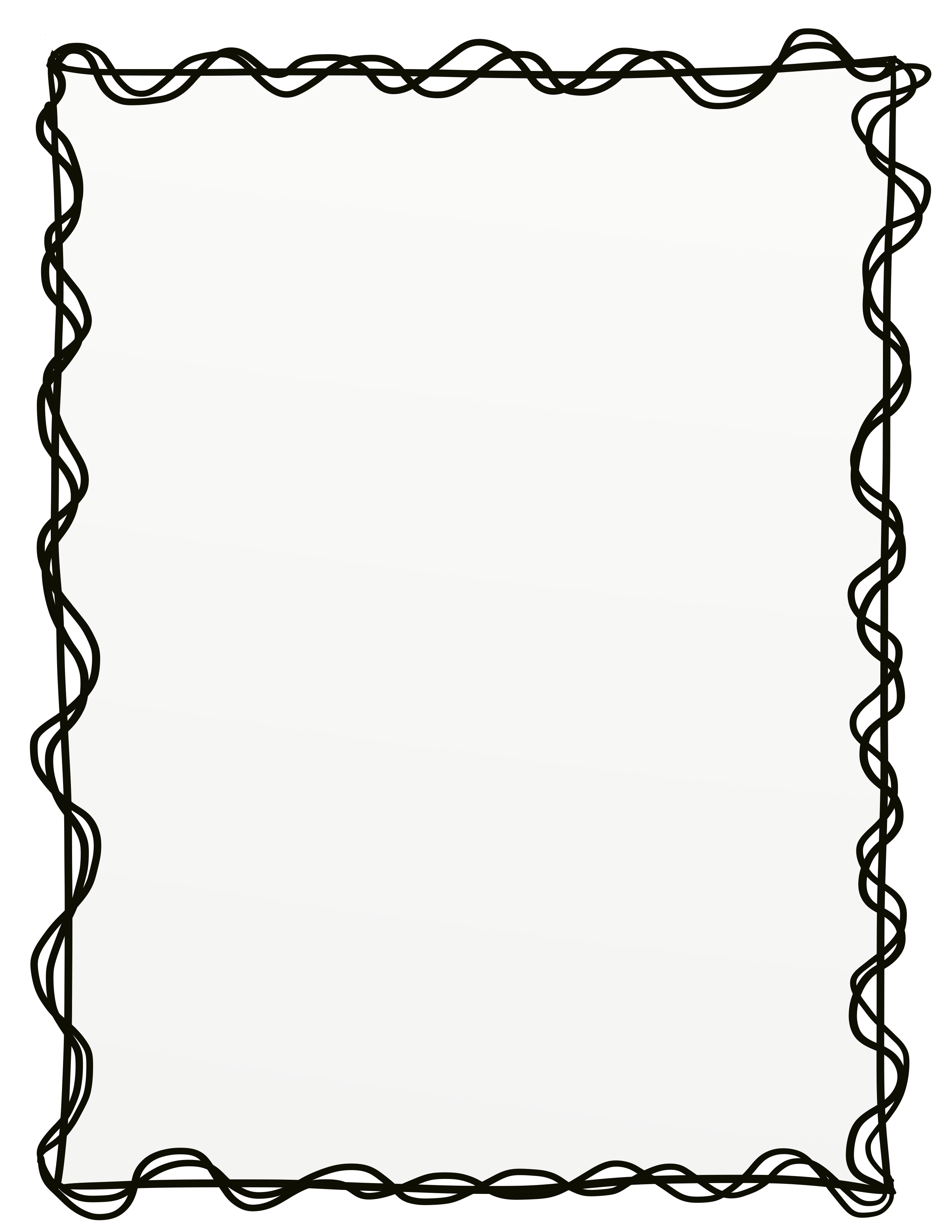 28.
30.
29.
Gwen Steffani y Blake Shelton _____ ganas de  cantar.
Selena _____ al laboratorio a las 2 de la tarde.
¿Qué_____ (tú) en tu mochila?